Criminal Law
Part 1:  The American Federalist Republic
Lecture 1:  The Constitution and the Structure of Government
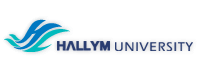 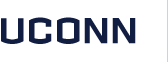 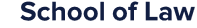 The U.S. Constitution
7 Articles
Articles 1 – 3 define the Branches of government
Articles 4 and 6 describe various government powers, duties, and limits on powers
27 Amendments
Amendments 1 – 10 comprise the Bill of Rights (and were adopted at the same time as the Constitution)
Amendments 4, 5, 6, and 8 are particularly important for Criminal Law (and Criminal Procedure)
The U.S. Federal Powers
The U.S. Federal System
Primarily described by Articles 1, 2, and 3 of the Federal Constitution
Article 1:  the Federal Legislature (Congress)
Article 2:  the Federal Executive (the President)
Article 3:  the Federal Courts (U.S. Supreme Court, “inferior” courts/tribunals)
State governments have similar, but varying structures (discussed in further detail in Part 1, Lecture 3)
Branches of Government
Entities under the U.S. federal system:
The three Branches of government:
Article 1:  Legislature (Congress)
Article 2:  Executive (President and Federal Agencies)
Article 3:  Judiciary (“Article 3” Courts)
Individual State governments
“Checks and Balances”
The concept of “Checks and Balances”
Each Branch of government is “set against” each other branch
Examples:
President appoints Judges but the Senate (Legislature) confirms the appointments
President can veto legislation, but a super-majority of Congress can override the veto
The Courts determine what the laws mean and if they are valid under the Constitution
This is a theory of “internal restraint”
Limitations on Government
Limitations on the power of government entities:
Federal Power:
Enumerated powers only
Additionally limited by the Amendments
There is no Federal “general police power”
Thus Congress’ power to criminalize certain activities must stem from other Constitutionally-enumerated powers
However, some affirmative rights as to criminal law and procedure are binding on both the Federal and State/Jurisdictional governments